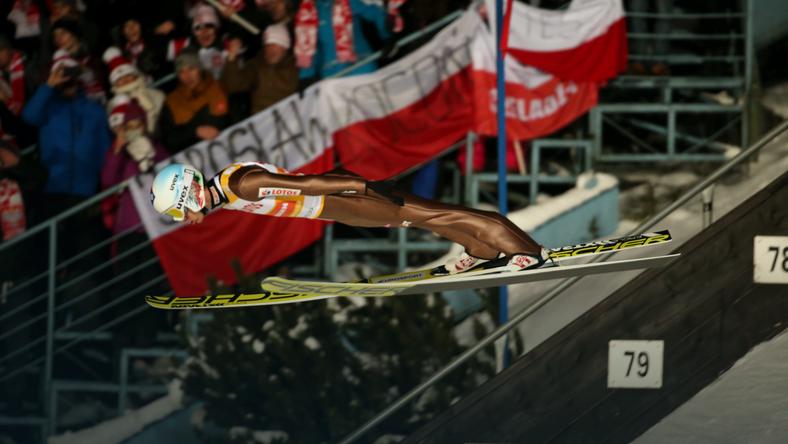 KAMIL STOCH
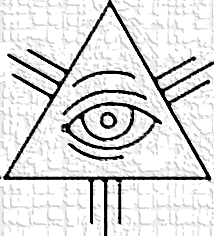 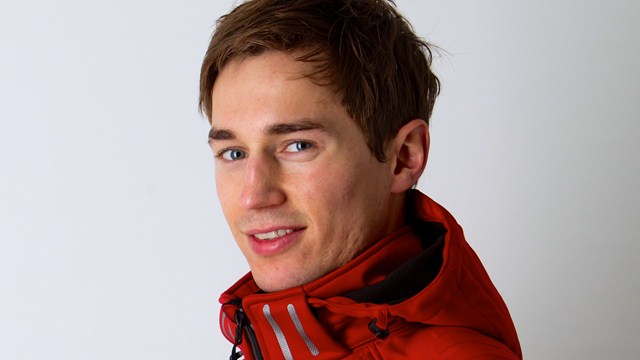 Korekta: Karolina Fromont
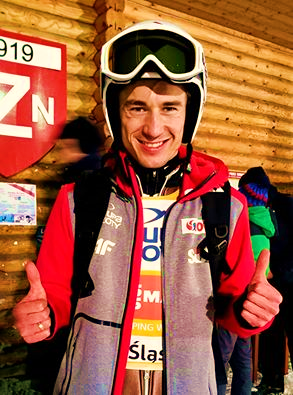 Kamil Stoch
Urodzony w 1987r
Tata – Bronisław, Mama – Krystyna
Starsze siostry: Anna i Natalia; 
Dziadek Franciszek – były więzień obozu Kraków-Płaszów
2010 ślub z Ewą Bilan (artystka)
2012 obronił magisterkę z wychowania fizycznego
Od 2006 bierze udział w zawodach skoków narciarskich
25-latek z Zakopanego jest osobą wierzącą. Wiarę wyniósł z domu, od rodziców i dziadków. 

Choć starty w Pucharze Świata mu tego nie ułatwiają, 
w każdą niedzielę stara się uczestniczyć we Mszy św. 

Jeśli nie jest to możliwe, wtedy pozostaje modlitwa.
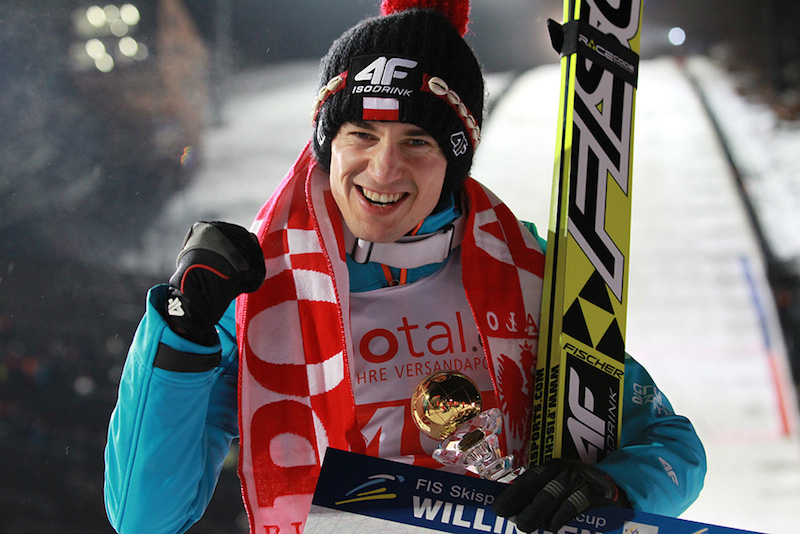 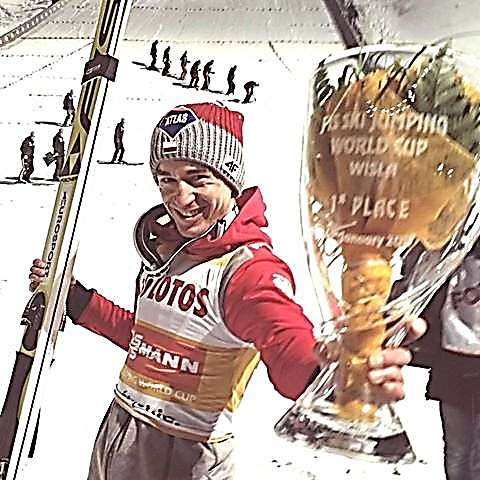 Polski mistrz olimpijski wielokrotnie podkreślał, że jest wierzący. Przed zawodami stara się uczestniczyć w Mszy Świętej. 
A po zwycięstwach, także tych olimpijskich nie zapomina podziękować Najwyższemu.
Mistrz nie wstydzi się wiary w Boga
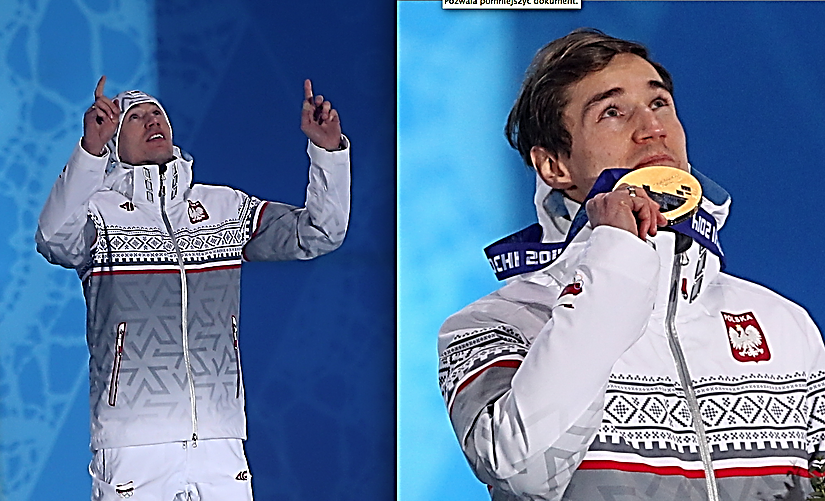 Polak wchodząc na najwyższy stopień
 wzniósł ręce do góry.
Ktoś kiedyś powiedział mi, pewien znajomy ksiądz, 
że jeśli Bóg jest  na pierwszym miejscu, 
to wszystko jest na swoim miejscu. 
Ja trzymam się tej zasady i myślę, 
że to w życiu bardzo mi pomogło.
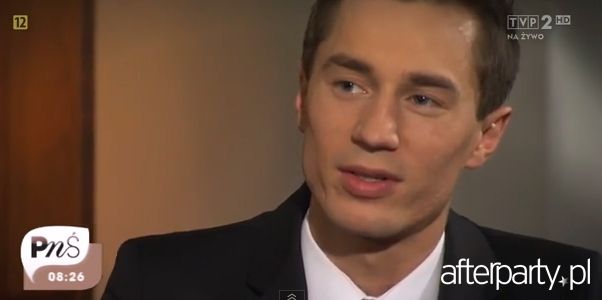 Tak widocznie musiało być, a wierzę, że wszystko dzieje się po coś, i Ten, który patrzy z góry, ma wszystko jakby zaplanowane i przyjmuję to ze spokojem. – przekonywał.
( Wypowiedź dotyczyła kontuzji stopy, której doznał).
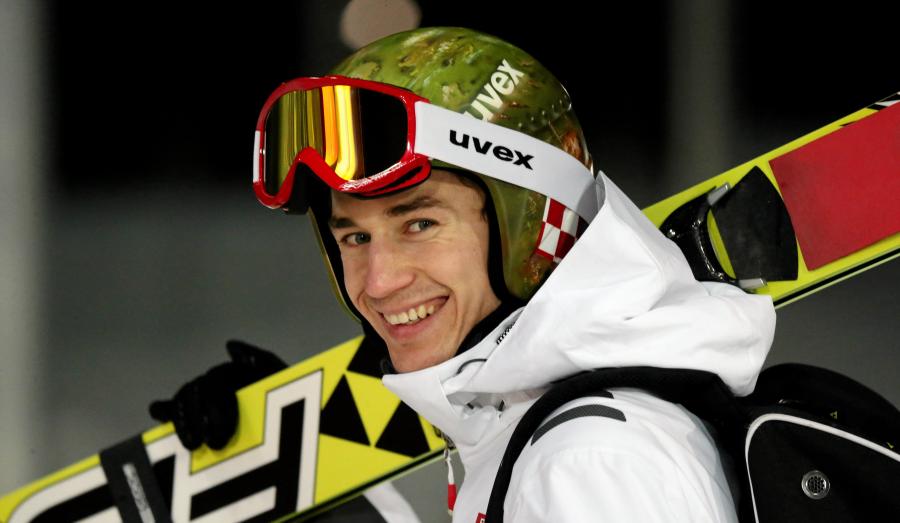 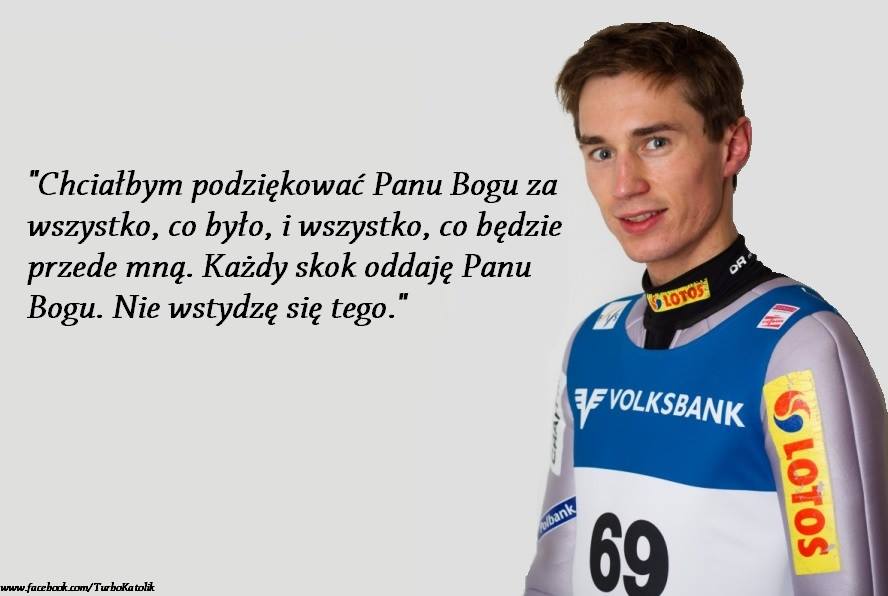 „Jak Pan Bóg da - będzie medal, 
nie będzie - to poczekam. 
Dostałem dwa. Bóg był bardzo hojny”
Czy łatwo jest mówić o swojej wierze? 
	Dlaczego nie? Dlaczego tak?

Jakie trudności może napotkać człowiek otwarcie mówiący 
	o swojej wierze w Boga?
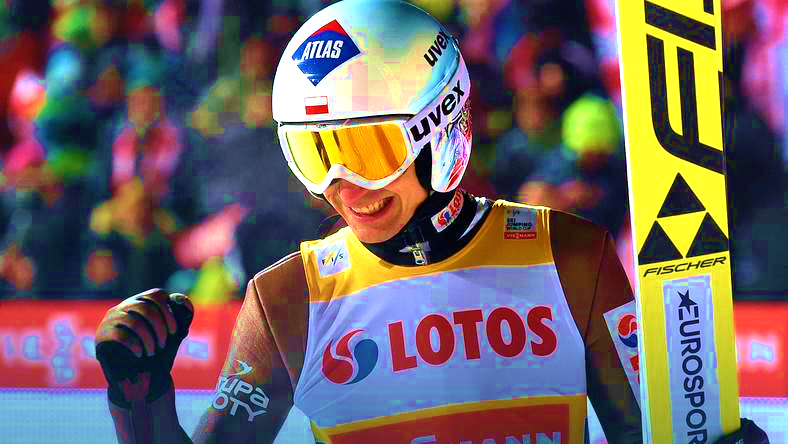 Pismo Święte:
„Bo ćwiczenie cielesne nie na wiele się przyda; pobożność zaś przydatna jest do wszystkiego, mając zapewnienie życia obecnego i tego, które ma nadejść.”  (1 Tm 4,8)
”Każdy, który staje do zapasów, wszystkiego sobie odmawia; oni, aby zdobyć przemijającą nagrodę, my zaś nieprzemijającą. Ja przeto biegnę nie jakby na oślep; walczę nie tak, jakbym zadawał ciosy w próżnię, lecz poskramiam moje ciało i biorę je w niewolę, abym innym głosząc naukę, sam przypadkiem nie został uznany za niezdatnego.” (1 Kor 9,24-27)
„Czyż nie wiecie, że gdy zawodnicy biegną na stadionie, wszyscy wprawdzie biegną, lecz jeden tylko otrzymuje nagrodę?  Przeto tak biegnijcie, abyście ją otrzymali.” (1 Kor 9:24)
„W dobrych zawodach wystąpiłem, bieg ukończyłem, wiarę ustrzegłem. Na ostatek odłożono dla mnie wieniec sprawiedliwości, który mi w owym dniu odda Pan, sprawiedliwy Sędzia…” (2 Tym 4:7-8a)
„Również jeżeli ktoś staje do zapasów, otrzymuje wieniec tylko [wtedy], jeżeli walczył przepisowo.” (2 Tym 2:5)
„I my zatem mając dokoła siebie takie mnóstwo świadków, odłożywszy wszelki ciężar, [a przede wszystkim] grzech, który nas łatwo zwodzi, winniśmy wytrwale biec w wyznaczonych nam zawodach.” (Hbr 12:1)
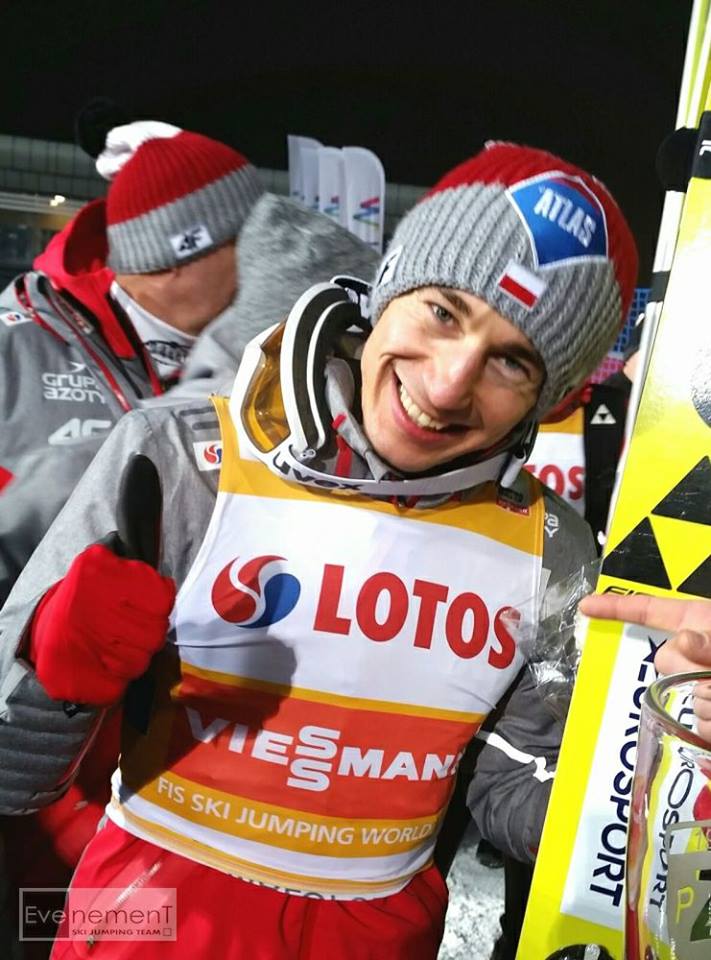 Notatka
„Czyż nie wiecie, że gdy zawodnicy biegną na stadionie, 
wszyscy wprawdzie biegną, lecz jeden tylko otrzymuje nagrodę? 
Przeto tak biegnijcie, abyście ją otrzymali.” 1 Kor 9:24.

W sporcie nikt nie ćwiczy dla przegranej, 
raczej podejmuje wysiłek aby wygrać. 
 
W życiu duchowym też trzeba podjąć wysiłek 
by codziennie wybierać dobro.
Zadanie domowe:
O jakiej nagrodzie mówi św. Paweł? 
Co mogę konkretnie robić codziennie 
by wygrać w „zawodach mojego życia”?
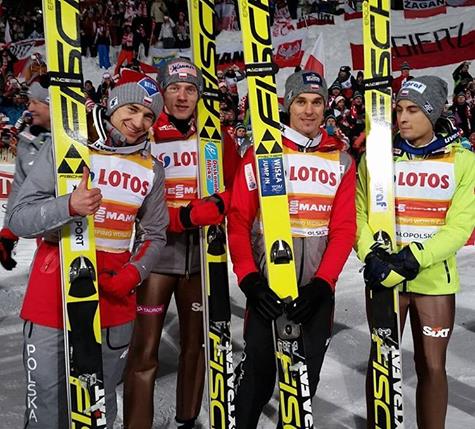